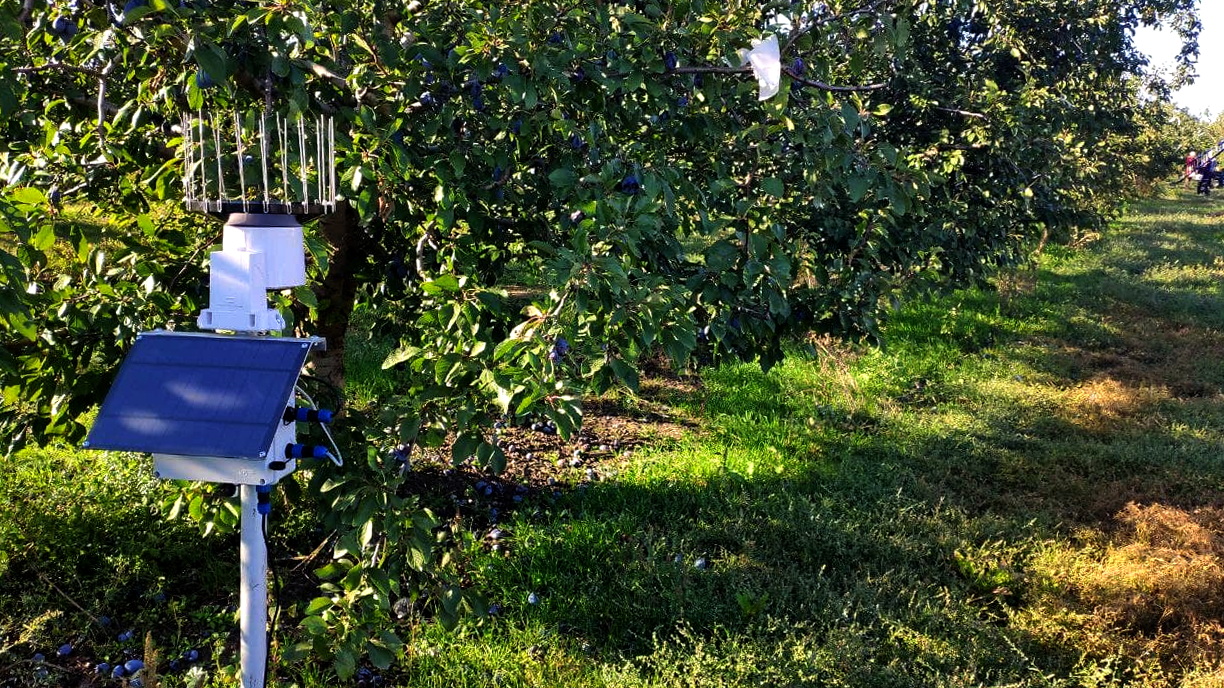 погодавполе.рф      +7 (989) 715-49-00 
sale@ttrackgps.com    +7 (8634) 431-267
АВТОНОМНАЯ МЕТЕОСТАНЦИЯ
с удалённым доступом
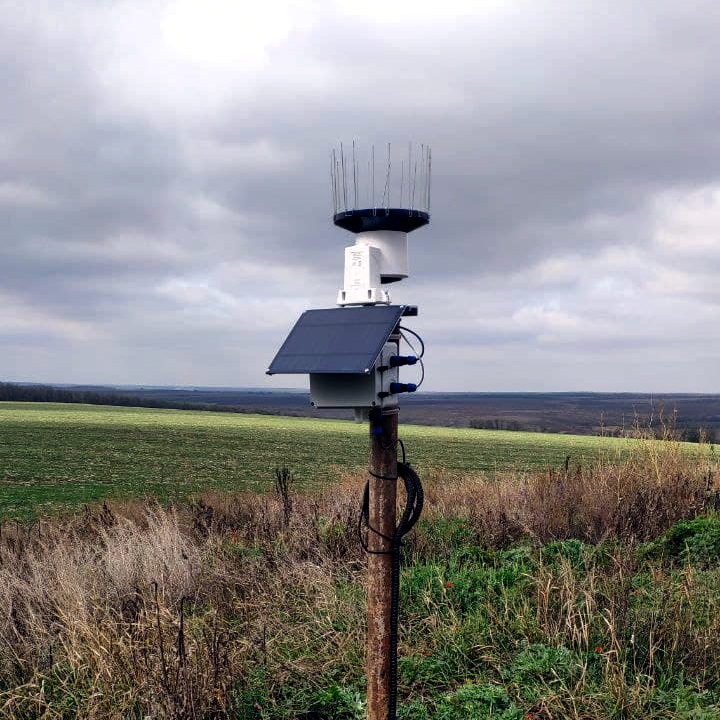 Функции метеостанции:
- Автоматический подсчет осадков- Температура почвы- Температура воздуха- Влажность воздуха- Автоматический подсчет Суммы Активных Температур
Базовая
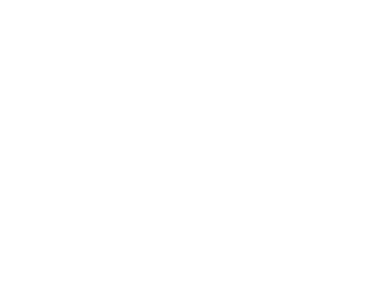 +7 (989) 715-49-00 
+7 (8634) 431-267
погодавполе.рф
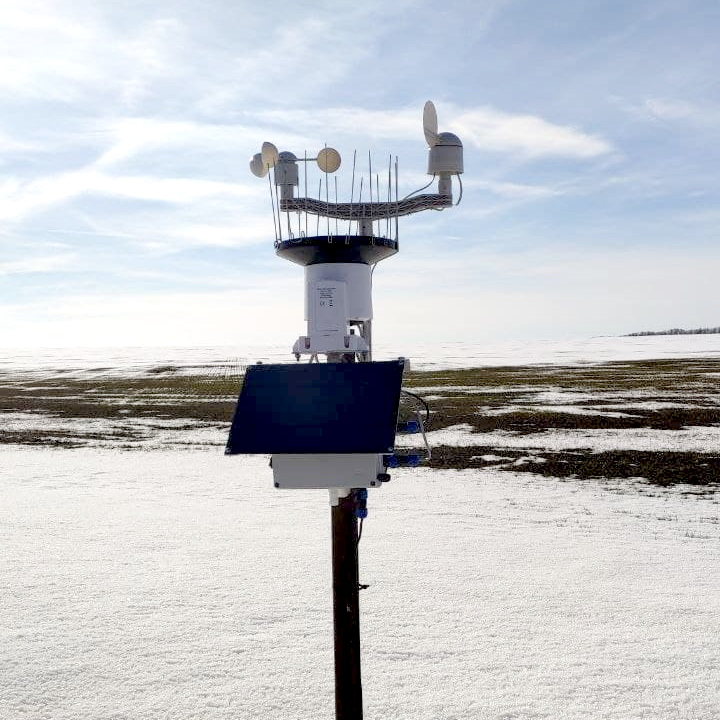 Контроль ветра:
Дополнительный датчик подключается к «Базовой» метеостанции.Измеряет направление, среднюю скорость и порывы ветра.
+ Ветер
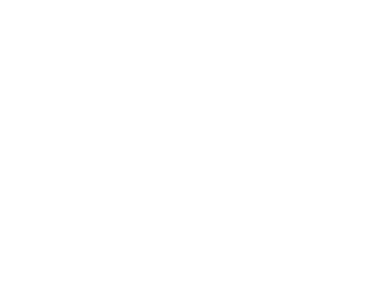 +7 (989) 715-49-00 
+7 (8634) 431-267
погодавполе.рф
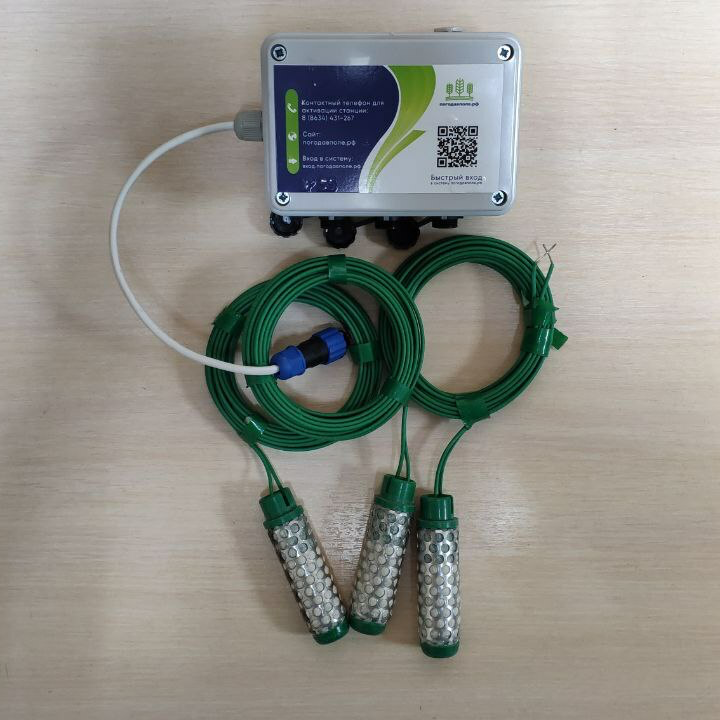 Доступность влаги в почве:
Дополнительный модуль с датчиками подключается к «Базовой» метеостанции.Аналог тензиометра, выдает значения в сбар.
На модуль можно подключить до 3-х датчиков (3 глубины)
+ Влажность
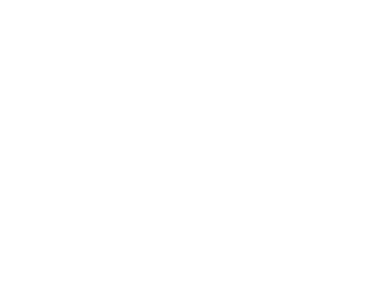 +7 (989) 715-49-00 
+7 (8634) 431-267
погодавполе.рф
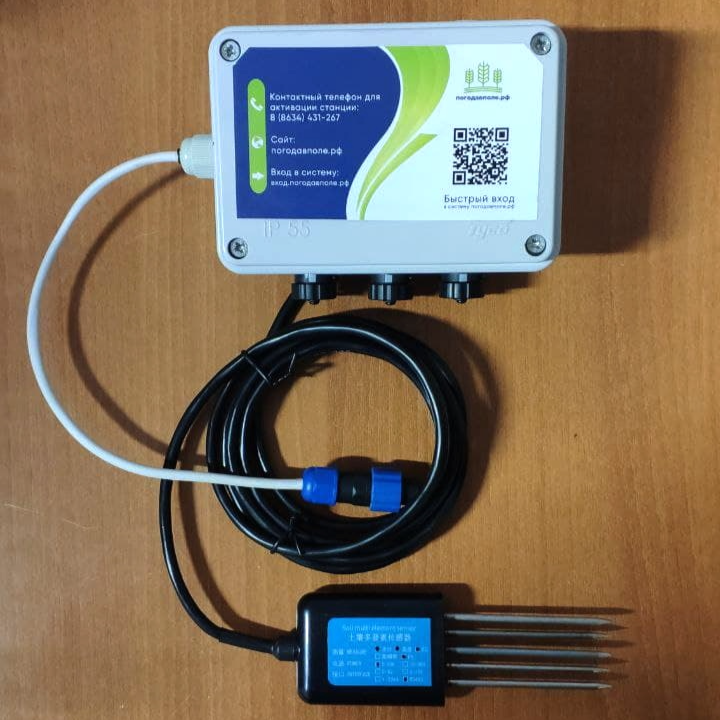 Влажность почвы, Ph, электропроводность:
Дополнительный модуль с датчиками подключается к «Базовой» метеостанции.Измеряет % влажности почвы на глубине для вычисления продуктивного запас влаги, электропроводность для оценки засоленности и движения азота в почве, а также Ph.
+ Влажность, Ph, EC
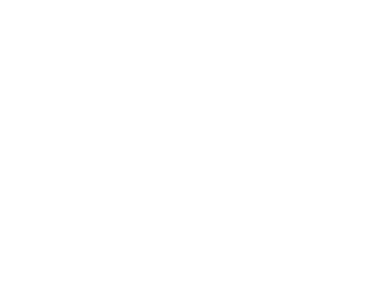 +7 (989) 715-49-00 
+7 (8634) 431-267
погодавполе.рф
Структура сервиса:
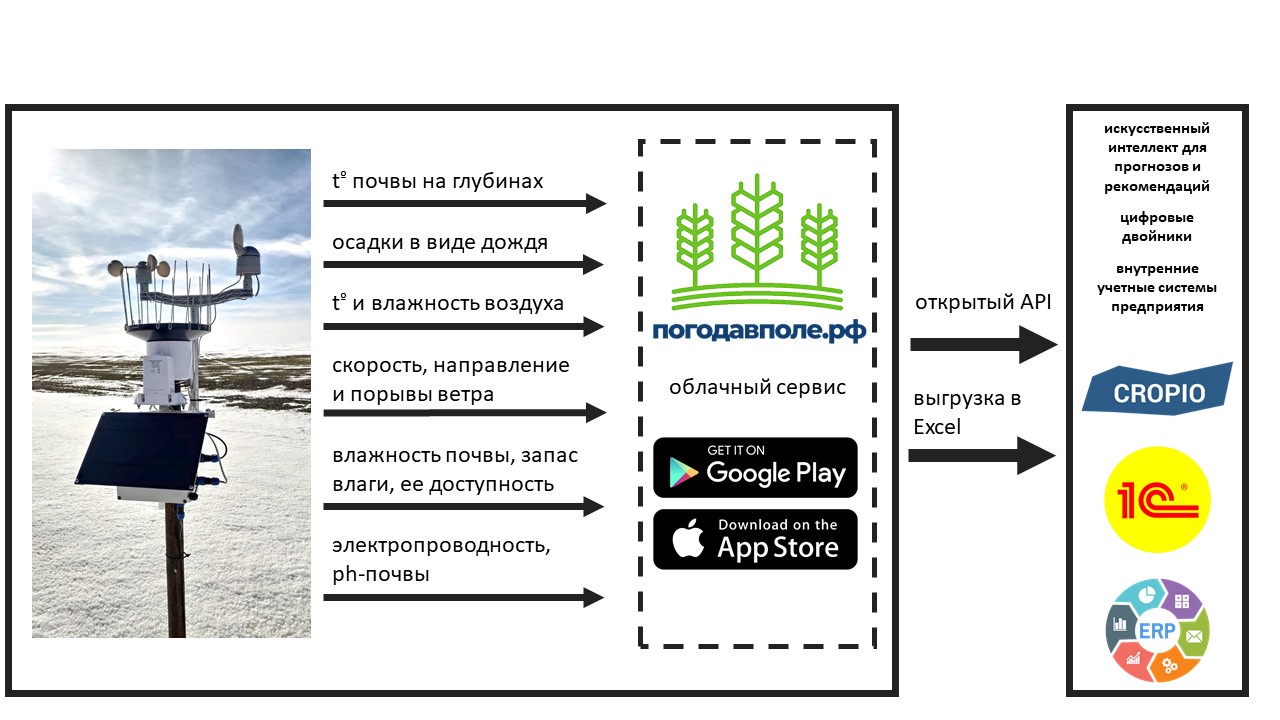 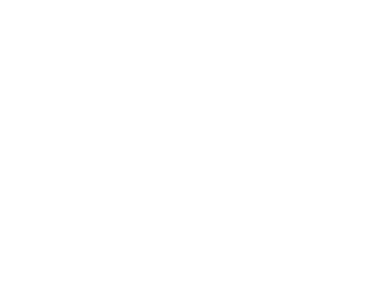 +7 (989) 715-49-00 
+7 (8634) 431-267
погодавполе.рф
Примеры использования сервиса погодавполе.рф:
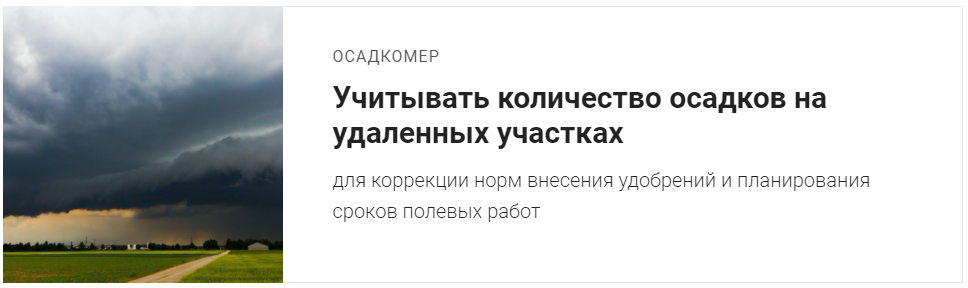 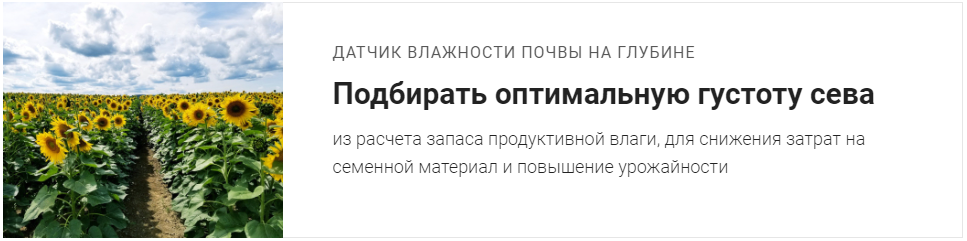 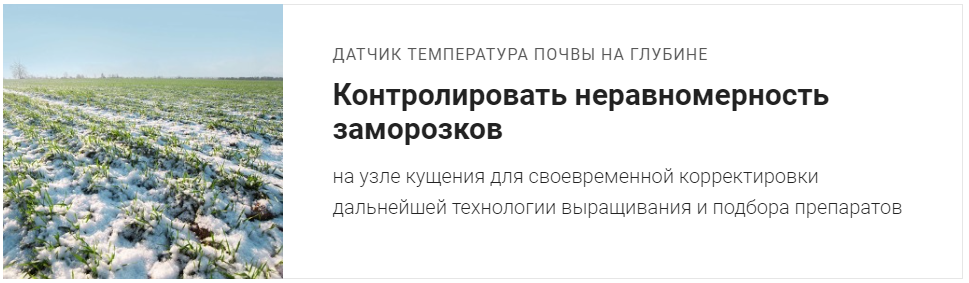 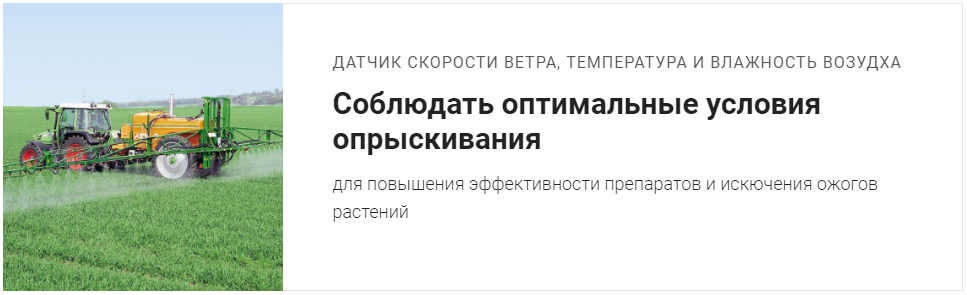 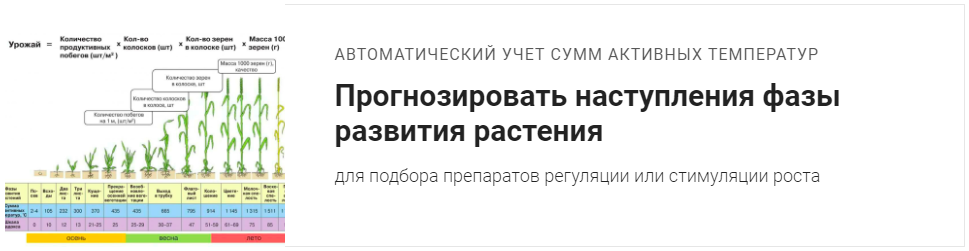 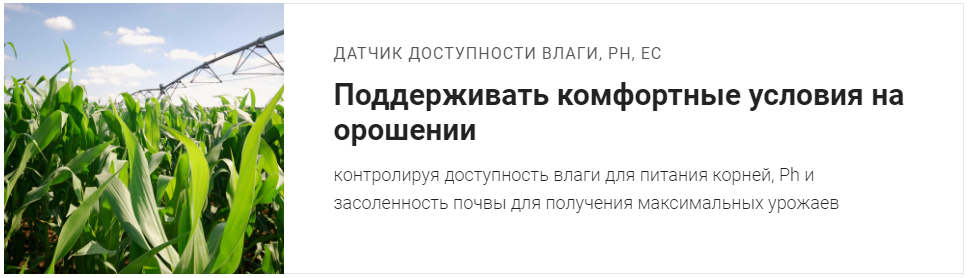 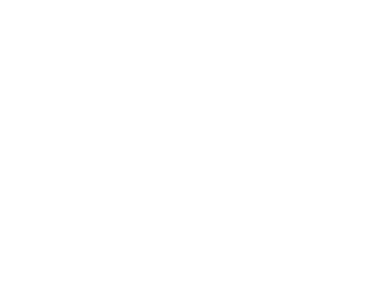 +7 (989) 715-49-00 
+7 (8634) 431-267
погодавполе.рф
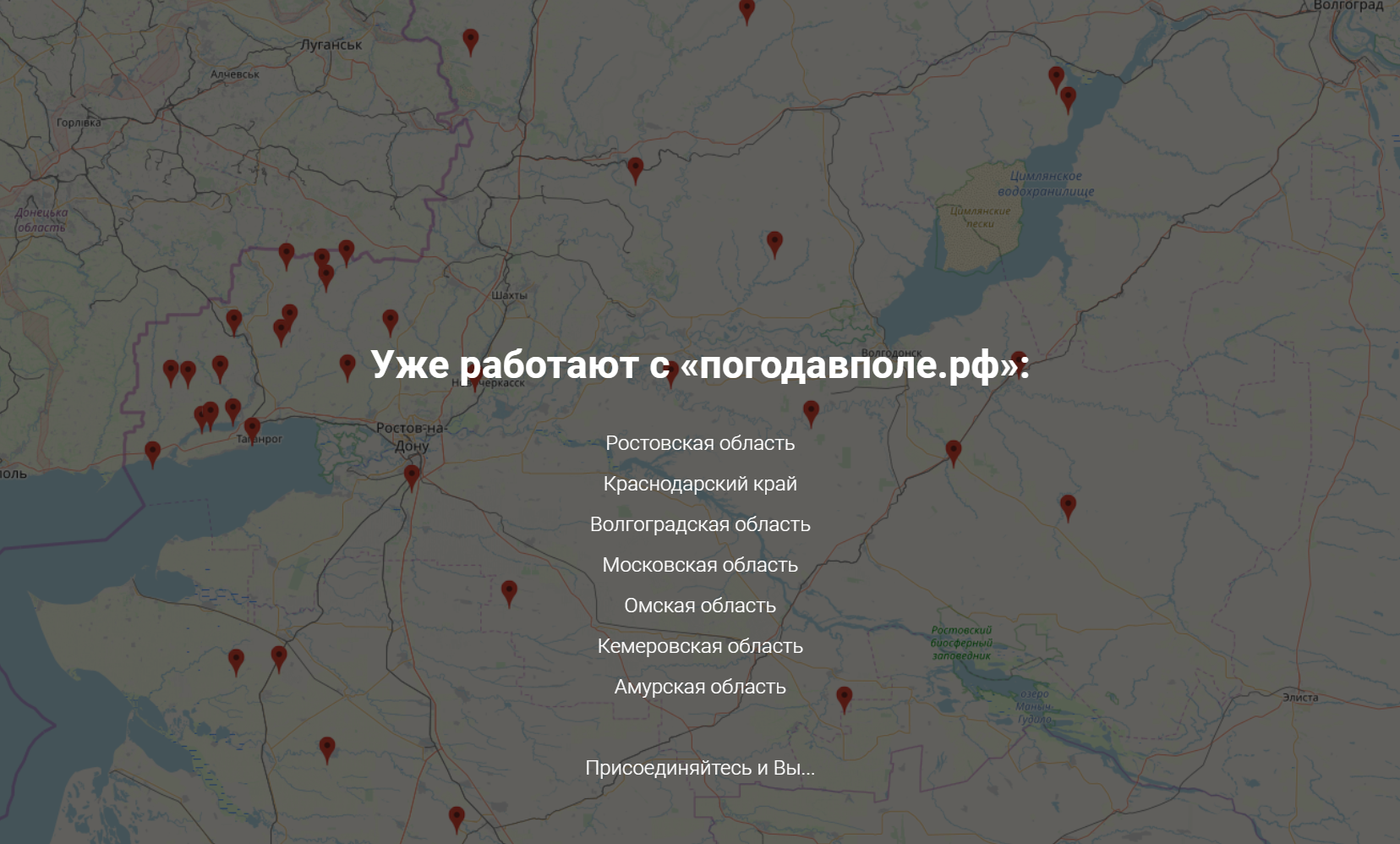 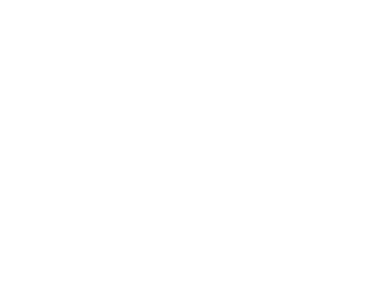 +7 (989) 715-49-00 
+7 (8634) 431-267
погодавполе.рф
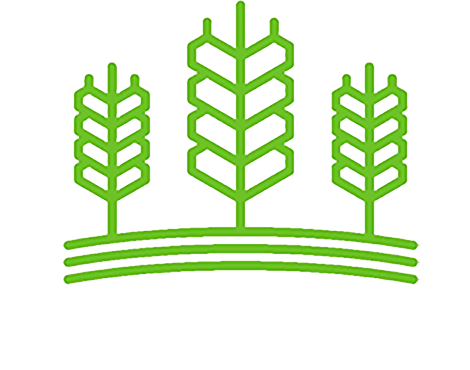 Кучер Олег Николаевич
+7 (989) 715-49-00
+7 (8634) 431-267
sale@ttrackgps.com
погодавполе.рф
Будем рады ответить на Ваши вопросы
г. Таганрог ул. Седова 2
правое крыло 4-й этаж офис 7